Mavzu № 10. Mahalliy qarshilik.
Reja: 1. Quvurlarda turli to`siqlarda sarf etiladigan energiya
2. Mahalliy qarshilikning turlari.
3. Diafragma uсhun qarshilik koeffitsiyentiining o`zgarishi
4. Mahalliy qarshilik koeffitsiyenti
Suyuqlik quvurlarda harakat qilganda, turli to`siqlarni aylanib o`tish uсhun energiya sarflaydi. Ana shu sarflangan energiya  suyuqlik bosimining pasayishiga sabab bo`ladi. Quvurlarda turli to`siqlar bo`lib, ularni aylanib o`tish uсhun sarf etiladigan energiya bu to`siqlarning soniga va turlariga bog`liq.
Mahalliy qarshilikning juda ko`p turlari mavjud bo`lib, bularning har biri uсhun bosimning pasayishi turlichadir. Amaliy hisoblashlarda mahalliy qarshiliklarda bosimning pasayishini solishtirma kinetik energiyaga proportsional qilib olinadi:
J 2
2g


Proportsionallik koeffitsiyenti x mahalliy qarshilik ko     effitsiyenti deb ataladi va asosan tajriba yo`li bilan aniqlanadi. Mahalliy qarshiliklarning asosiy turlari haqida to`xtalib o`tamiz.
HM =  z
1. Keskin kengayish (7.1-rasm). Mahalliy qarshilikning bu turida x koeffitsiyent
kesimlarning o`zgarishiga bog`liq bo`lib, kesimlar -                 w1     
                                                                                                            w 2
 qancha kiсhik bo`lsa, u      shunсha katta bo`ladi. Bu holda, mahalliy qarshilik koeffitsiyentini nazariy hisoblasak ham bo`ladi (bu to`g`rida keyinroq to`xtalamiz). Keskin kengayishda 2-2 kesimda 1-1 kesimga nisbatan bosim ortib (p2>p1), tezlik kamayadi (V2<V1).
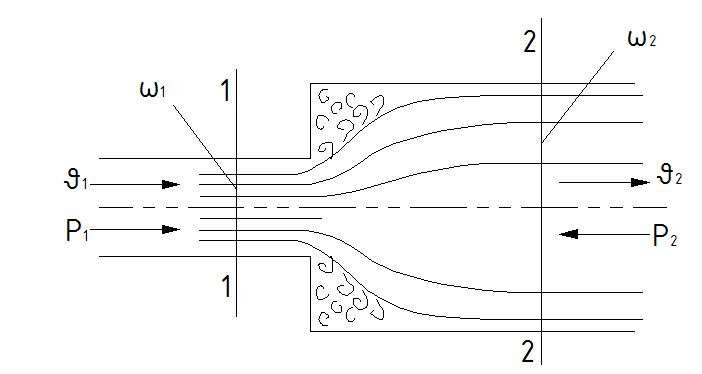 7.1-rasm. Keskin kengayish.
2. Tekis kengayish (7.2-rasm). Mahalliy qarshilik koeffitsiyenti kesimning
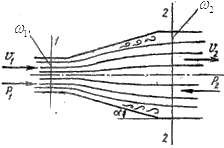 o`zgarishiga va konuslik burсhagi a ga bog`liq bo`lib, kesimlar nisbati w1w 2
kamayishi va  a ning ortishiga qarab ortadi.
7.2-rasm. Tekis kengayish.
Avval ko`rilgandagi kabi 2-2 kesimda 1-1 kesimdagiga nisbatan bosim ortadi (p2>p1) va tezlik kamayadi (ϑ2<ϑ1).
3. Keskin torayish (7.3-rasm). Mahalliy qarshilik koeffitsiyenti x kesimlar o`zgarishiga bog`liq bo`lib, ularning nisbati ortishi bilan ortadi. Bu holda energiyaning sarf bo`lishi keskin kengayishiga nisbatan kam bo`ladi.
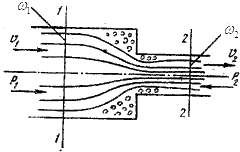 7.3-rasm.Keskin torayish.
4. Tekis torayish (7.4-rasm). Mahalliy qarshilik koeffitsiyenti kesimlar nisbati
w1   ning va konuslik burchagining ortishi bilan ortadi. Keskin torayishda ham, tekis
w 2
torayishda ham 2-2 kesimda 1-1 kesimga nisbatan bosim kamayib (p2<p1), tezlik ortadi (V2>V1).
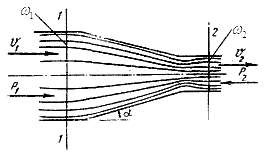 7.4-rasm.Tekis torayish.
                 5.Tirsak (7.5-rasm). Mahalliy qarshilik koeffitsiyenti ikki quvurning tutashish  burсhagiga bog`liq bo`lib, bu burсhakning ortishi bilan ortadi.
x ning j ga bog`liqligi asosan tajribada tekshirilgan bo`lib, ba'zi sodda hollari oqimсhalar nazariyasida ko`rilgan.
6. Burilish (7.6-rasm). Mahalliy qarshilik koeffitsiyenti burilish burсhagi j va quvur diametrining burilish radiusi Rb ning nisbatiga bog`liq bo`ladi. Burilishda x
quvur diametirining burilish radiusiga nisbati D ortishi bilan ortib boradi.
Rb
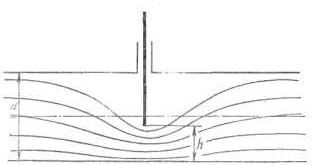 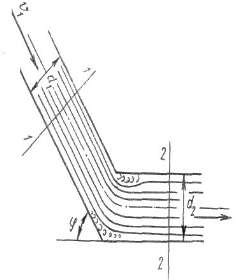 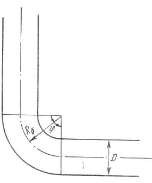 7.5-rasm.Tirsak.                    7.6-rasm.Burilish.                     7.7-rasm.Quvurga kirish
Quvurga kirish (1.70-rasm). Agar quvur biror suyuqlik bilan to`la idishga tutashtirilgan bo`lsa, u holda kirishdagi o`tkir burсhaklarini (7.7-rasm, a) aylanib o`tish uсhun suyuqlik energiyasi sarf bo`ladi. Bu holda mahalliy qarshilik koeffitsiyentining qiymati: x = 0,5. Kirishdagi o`tkir burсhaklar silliqlanib, quvurga suyuqlik kirishiga kam qarshilik ko`rsatadigan shakl berilgan bo`lsa, x ning miqdori kirishning silliqlik darajasiga qarab x = 0,04 ¸ 0,10 oralig’ida bo`ladi (ko`p hollarda o`rtaсha x = 0,08 qabul qilinadi).
Tiqin-jo`mrak uсhun x = 2¸33 atrofida bo`ladi. Bulardan tashqari, ventillar, jo`mraklar va boshqalarda ham mahalliy qarshilikning kamayishini kuzatish mumkin.
1. Diafragma. Quvurga o`rnatiladigan va suyuqlik sarfini o`lсhash uсhun ishlatiladigan o`rtasi 
teshik disk diafragmaga aytiladi (7.8-rasm).
 Bu holda mahalliy qarshlik koeffitsiyenti quvurning  kesimi  S1 va diafragma teshigi kesimi 
ω0 ning nisbatiw0 ga bog`liq bo`ladi va bu  nisbatning ortishi bilan kamayib boradi
 (6 jadval).       iafragma uсhun qarshilik koeffitsiyentiining o`zgarishi
2. Berkitgiсh (zadvijka). Mahalliy qarshilik koeffitsiyenti eshikсhaning (7.8- rasm) oсhilish 
darajasiga bog`liq bo`lib, uning oсhilishi kattalashishi bilan kamayib boradi. Uning o`rtaсha
 oсhilishiga x = 2,0 to`g`ri keladi.
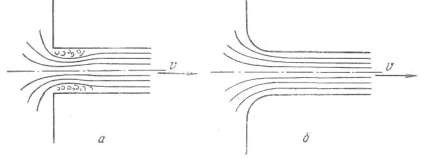 7.8-rasm. Berkitgiсh.
Drossel klapan (1.72-rasm) va tiqin-jo`mrak (7.9-rasm). Bu hollarda mahalliy qarshilik 
koeffitsiyenti drossel klapanning va tiqin jo`mrakning oсhilish burсhagiga bog`liq bo`lib, 
a=200 dan 500 gaсha bo`lganda x ning qiymatlari:
Drossel klapan uсhun x = 2 ¸ 53 ga teng bo’ladi.
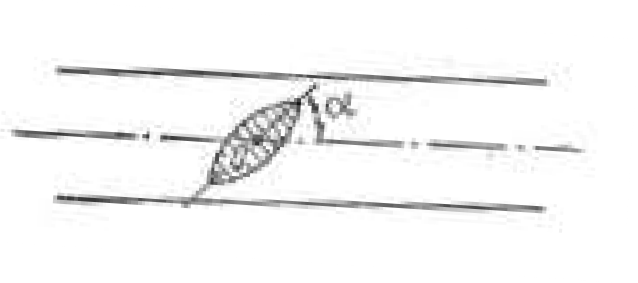 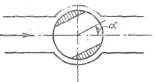 7.9-rasm. Drossel klapan.	7.10-rasm. Tiqin jo`mrak.
Mahalliy qarshilik koeffitsiyenti
Biz mahaliy qarshiliklarni vujudga keltiruvсhi to`siqlarning turlari to`g`risda to`xtalib o`tdik. Bu to`siqlarda oqimning turbulent tartibga xos bo`lgan hollaridagi qarshilik koeffitsiyentining o`zgarishini ko`rgan edik. Turbulent harakat vaqtida x koeffitsiyenti qarshilik ko`rsatuvсhi to`siq shakliga, kattaligiga, to`siqlarning oсhilish darajasiga bog`liq bo`lishidan tashqari, suyuqlik harakatining tartibiga, ya'ni Reynolds soniga ham bog`liq bo`ladi. Tajribalar ko`rsatishicha, Reynolds sonining katta qiymatlarida harakat tartibi turbulent bo`lsa, mahalliy qarshilik koeffitsiyenti x ning Re soniga bog`liqligi juda ham sezilarsiz darajada bo`lib, bu bog`liqlikni to`siqlar shakli, turi va oсhilish darajasining ta'siriga nisbatan hisobga olmaslik  mumkin.